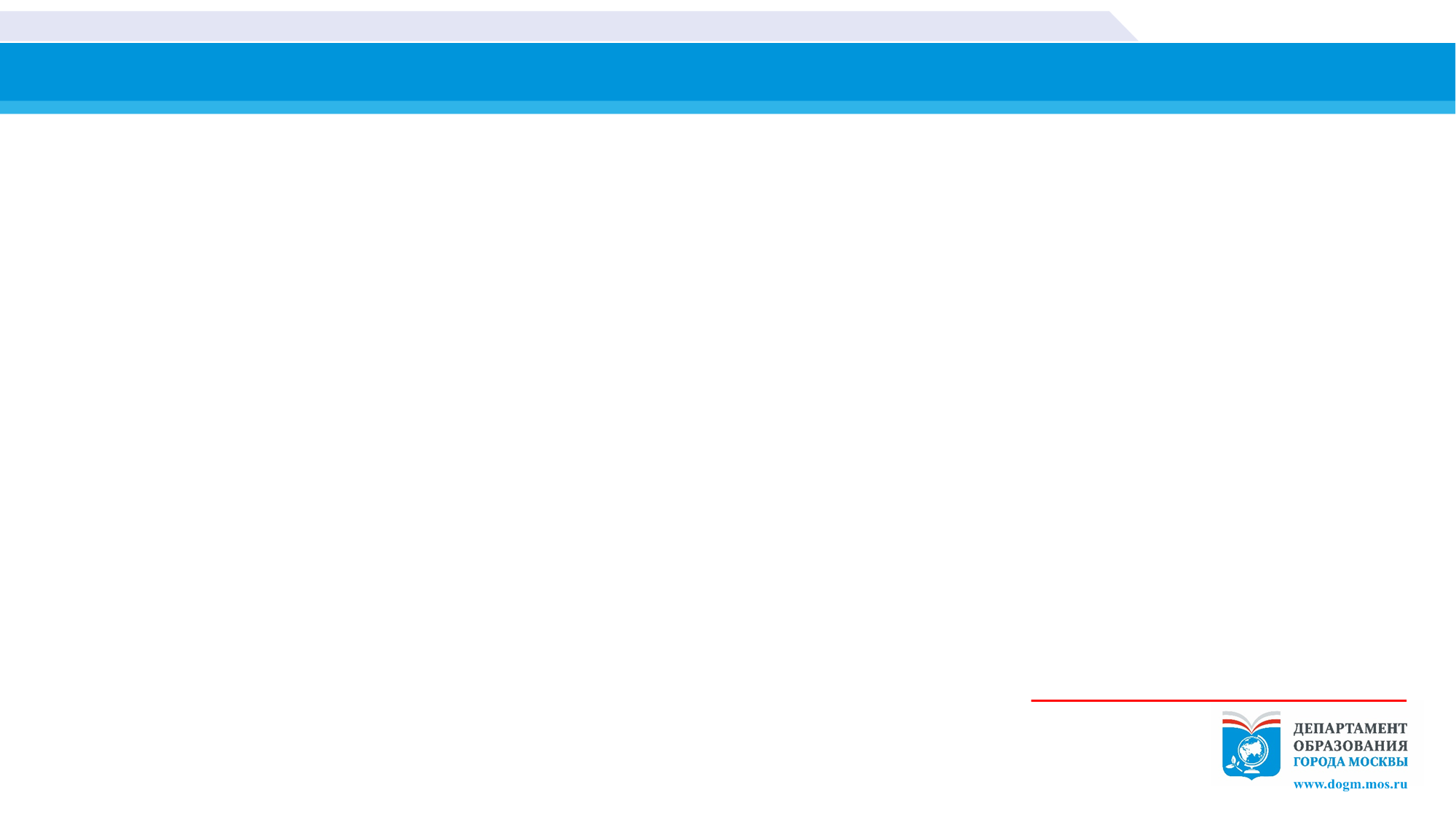 Соблюдение правил безопасности при оставлении ребёнка одного дома
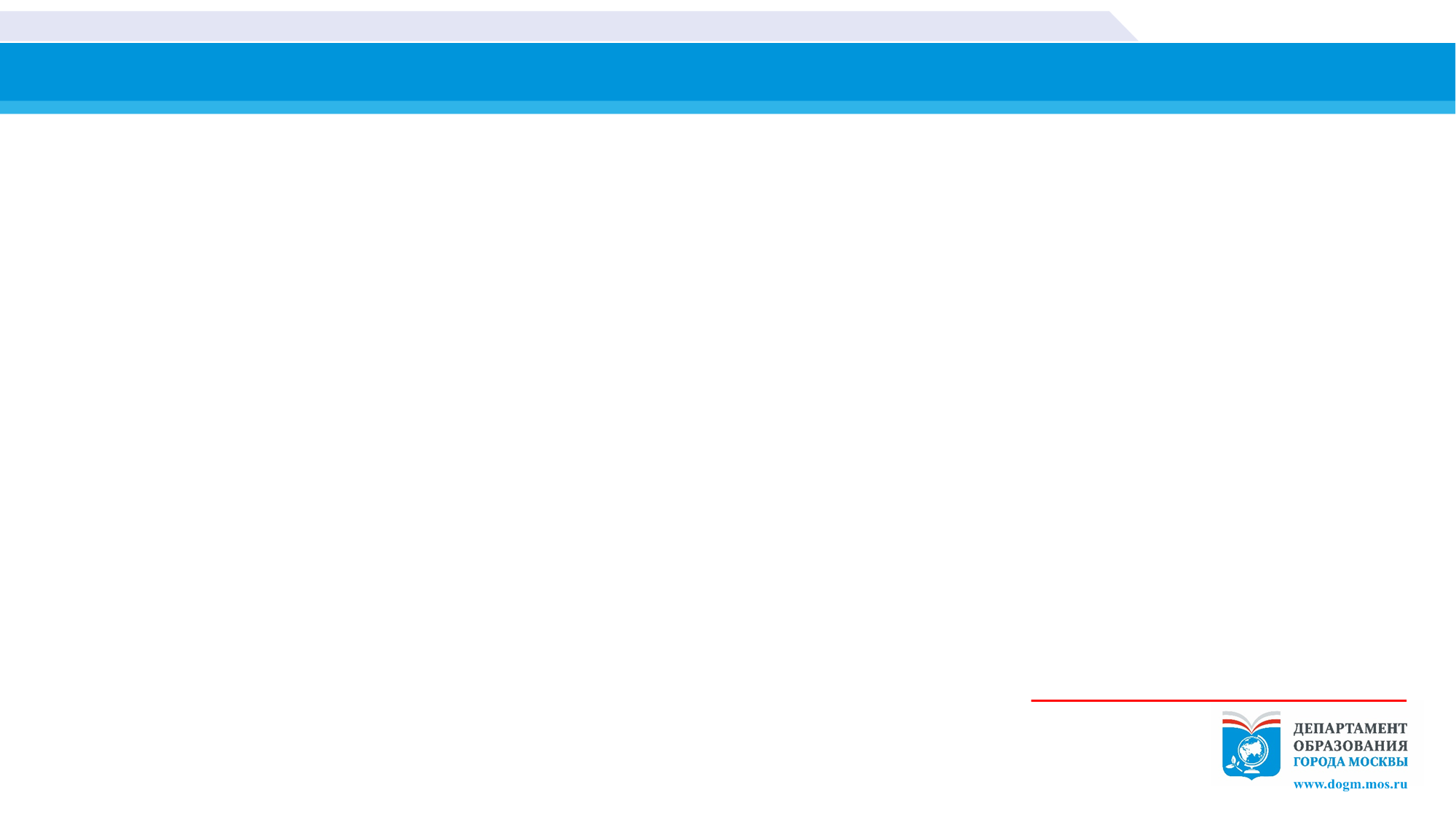 Соблюдение правил безопасности при оставлении ребёнка одного дома
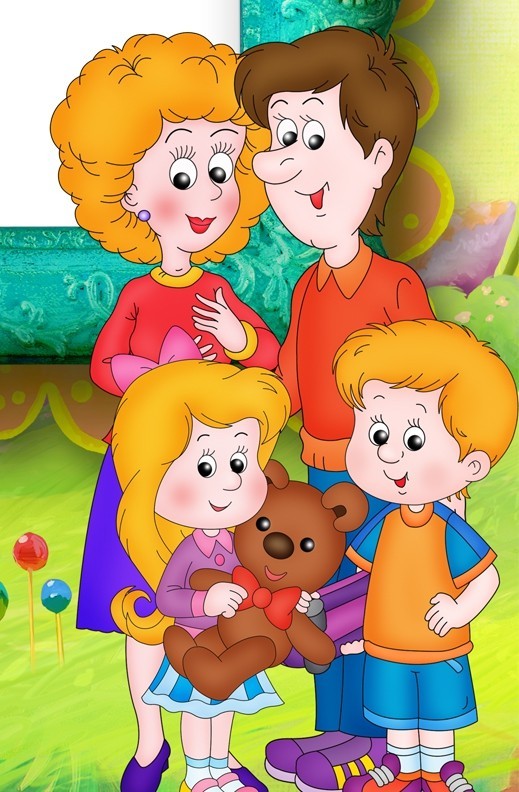 В период самоизоляции и дистанционного обучения проговорите с детьми правила безопасного поведения во время отсутствия взрослых. Это время повышенной опасности для здоровья и жизни детей. Расскажите и объясните  им необходимость соблюдения правил безопасного поведения.
ПОМНИТЕ!! 
Родители несут полную ответственность за жизнь и здоровье своих детей (согласно ст.63, 65 Семейного кодекса РФ, ст.5.35 административного кодекса РФ)
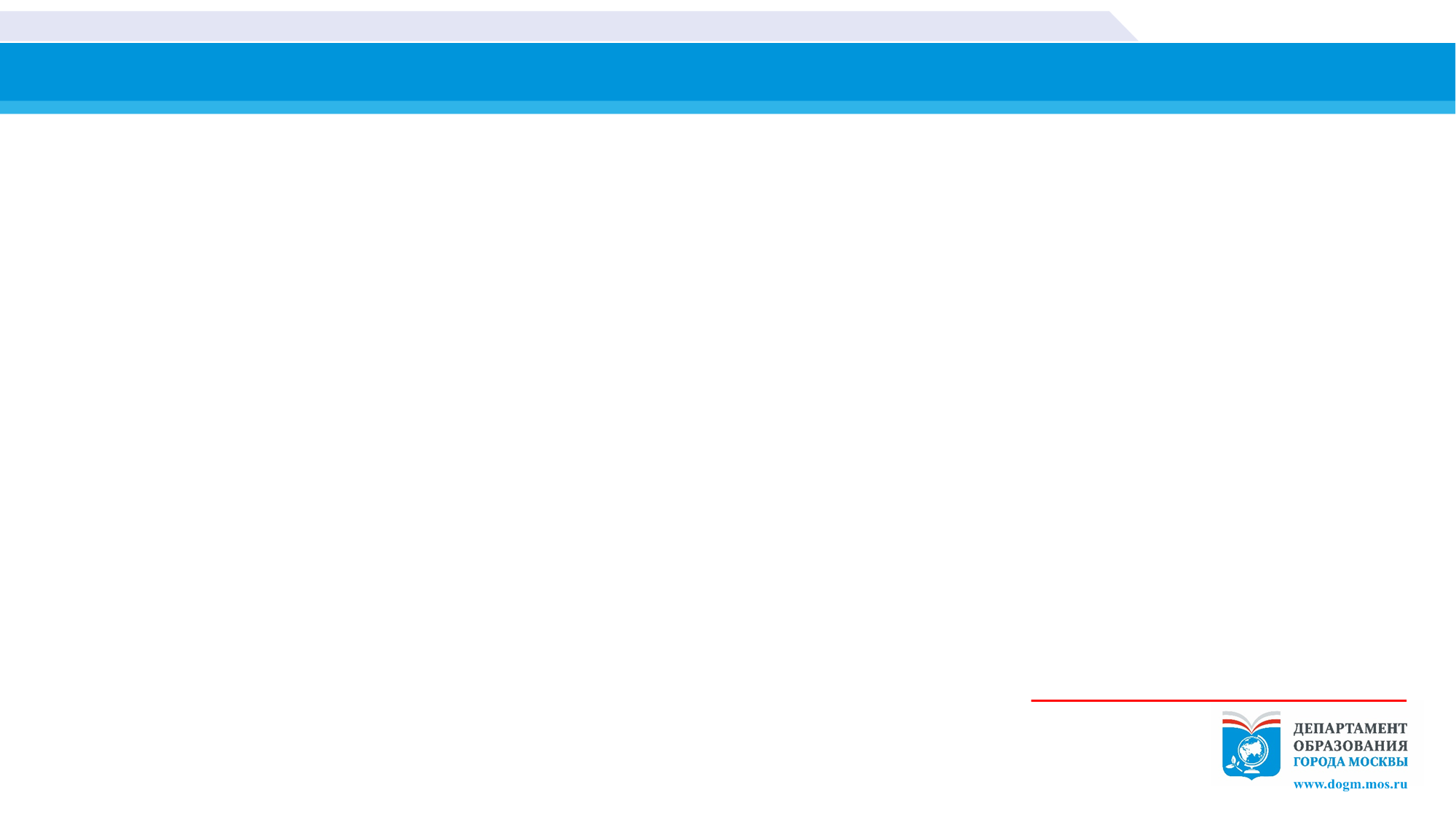 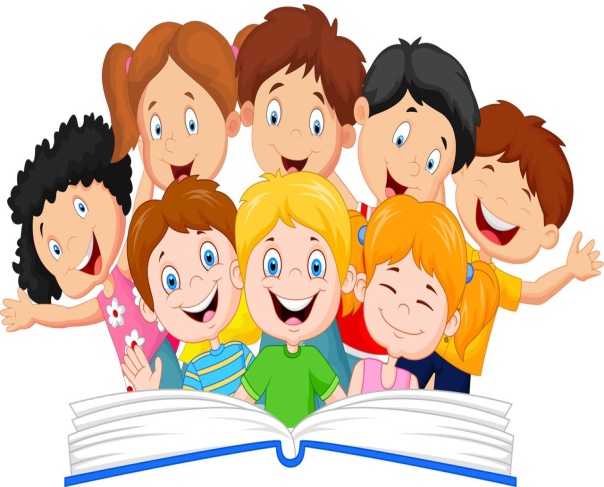 Уважаемые родители!
Вы всегда должны знать, где и с кем находится ваш ребёнок;
Выработайте привычку у ребёнка всегда сообщать вам, где и с кем он находиться;
Вы должны знать друзей своих детей, их телефоны и их родителей;
Всегда говорите детям куда и на какое время вы уходите;
Перед уходом закрывайте все окна и балконные двери;
Перед уходом положите (повесьте) на видное место памятку с номерами телефонов  экстренных служб;
После вашего ухода ребёнок обязательно должен закрыть за вами дверь и проверить надежность замков;
Позаботьтесь о контролируемом досуге ваших детей;
Постарайтесь уделить максимум времени детям в период самоизоляции и карантинные дни;
Напомните детям общие правила безопасного поведения: 
«Один дома»;
«Правила безопасного поведения на улице»»
«Дорожная безопасность»;
« Пожарная безопасность»;
«Правила электробезопасности».
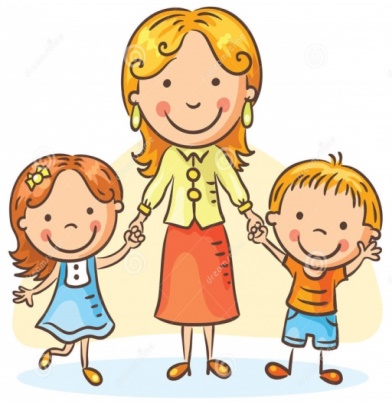 Безопасность детей – в ваших руках!
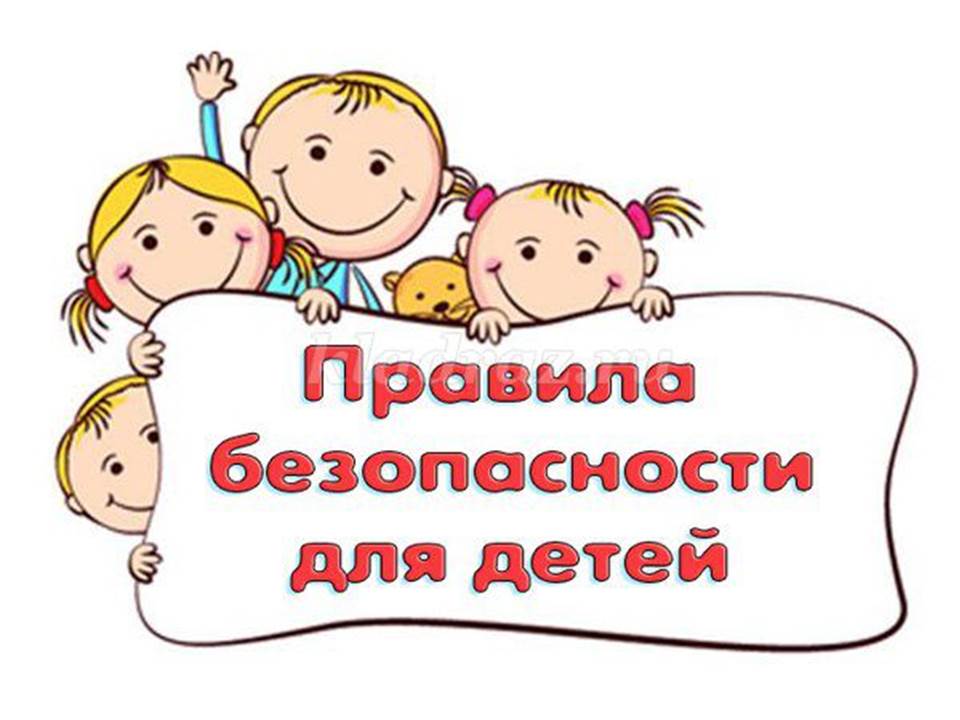 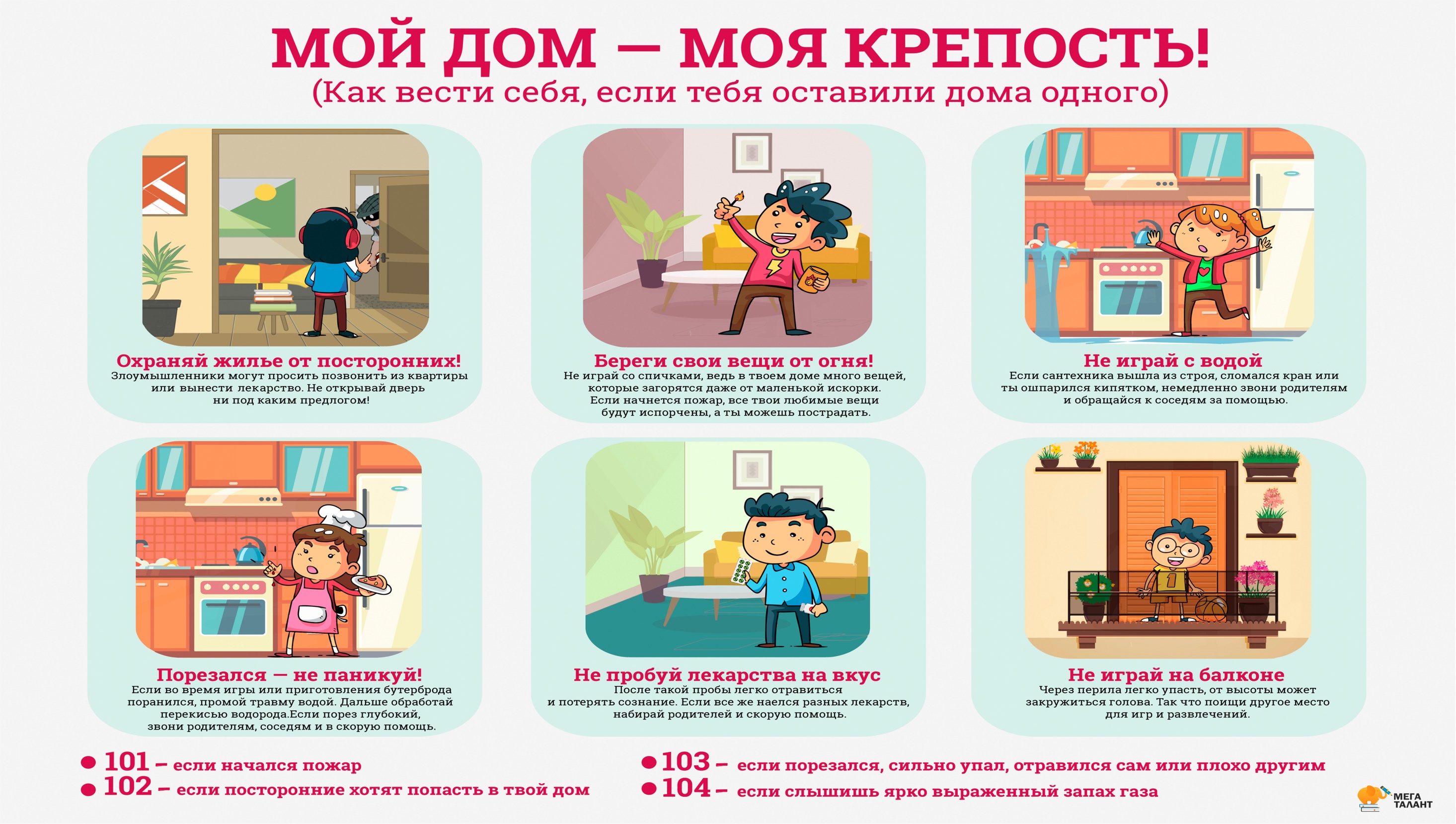 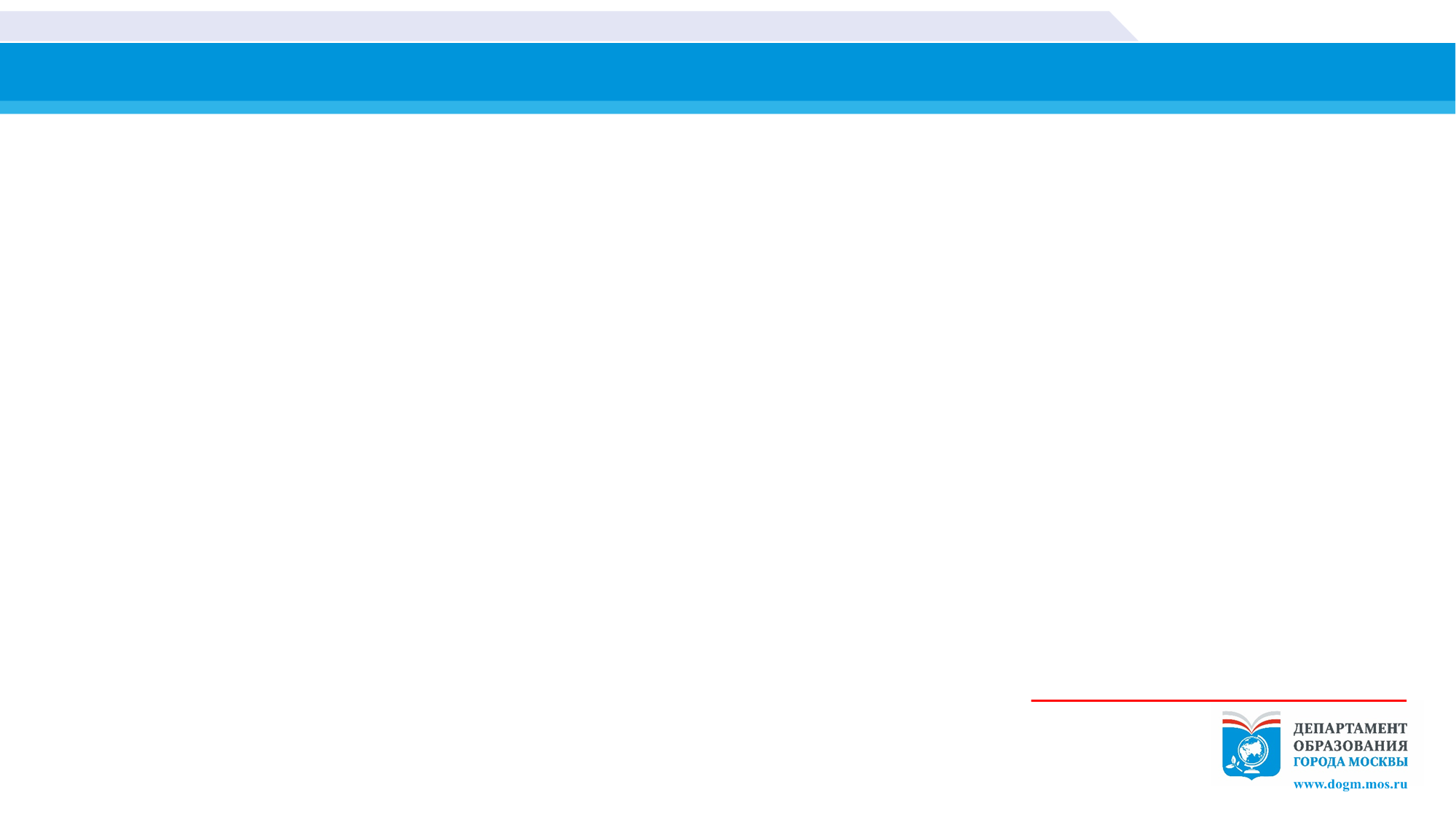 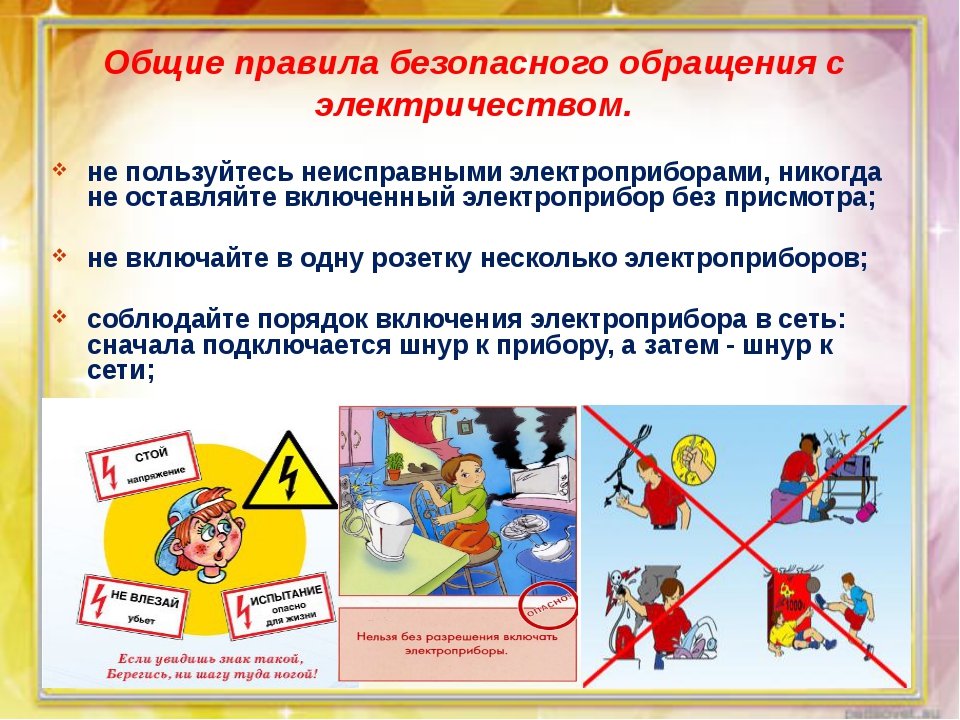 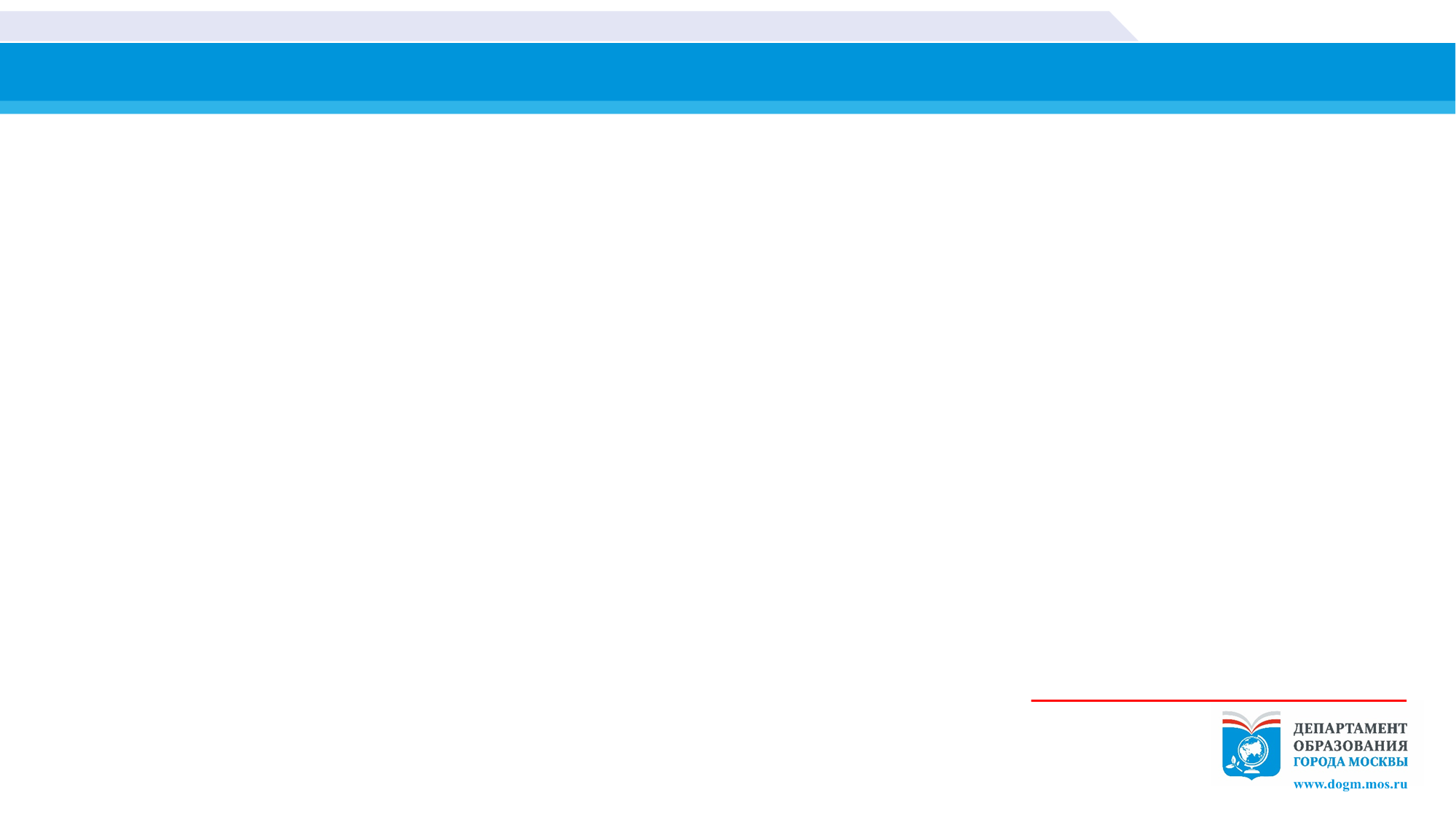 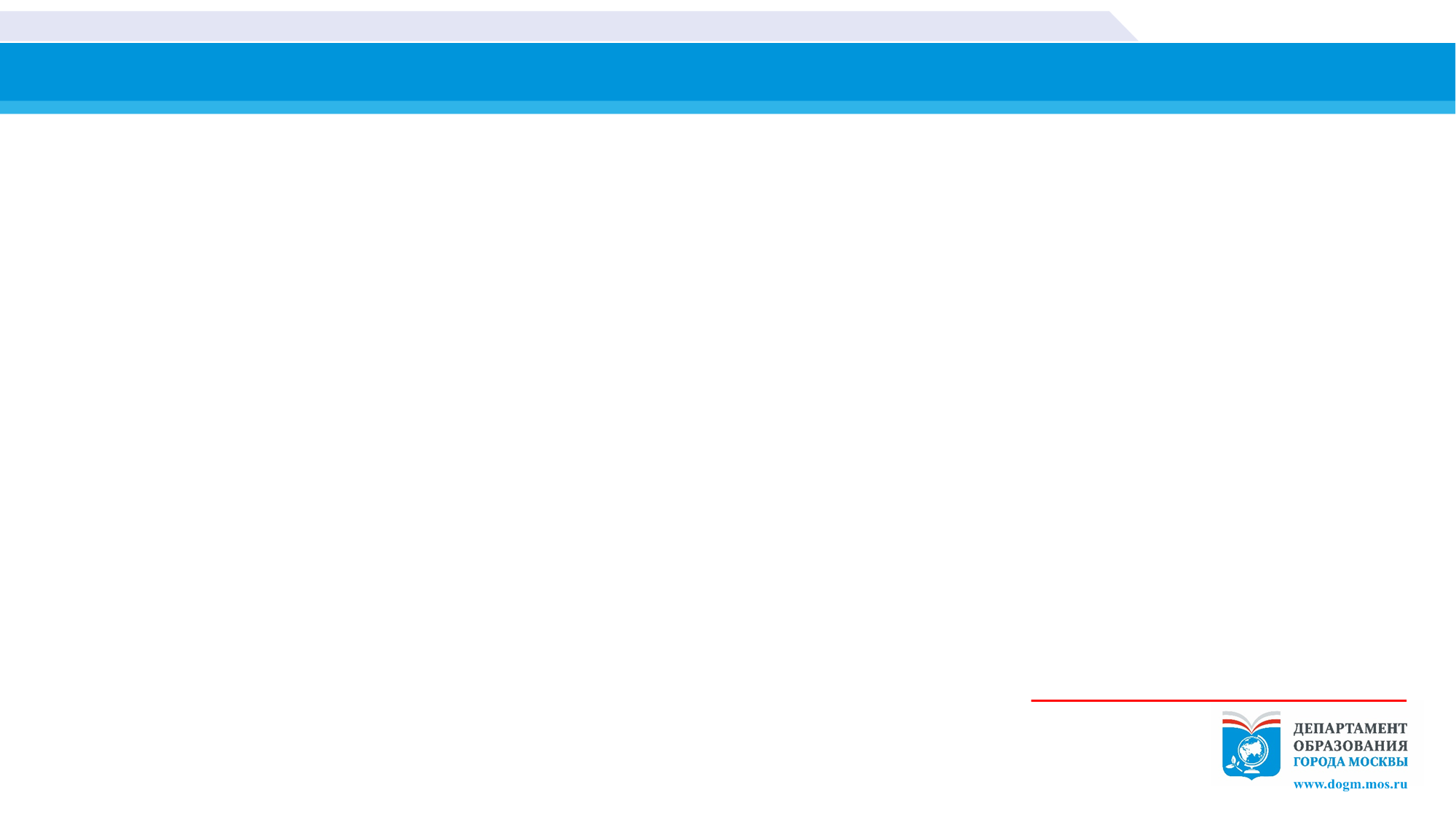 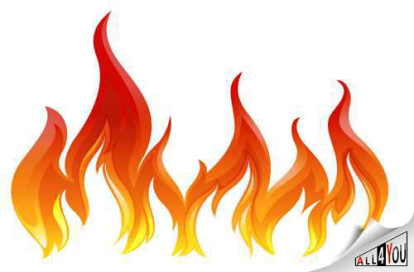 Пожарная безопасность
Правила безопасного поведения:
Не прятаться под кроватями, столами, шкафах и в туалетных комнатах;
Помочь пожилым и пострадавшим; 
Взять с собой документы, деньги, ценные вещи;
Быстро, без давки покинуть опасную зону пожара, по заранее изученному безопасному маршруту, используя запасные выходы, пожарные лестницы; 
Постоянно подавать звуковые сигналы; 
Не закрывать входную дверь на ключ; 
Не пользоваться лифтом.
Правила безопасного поведения: 
Не паниковать; 
Вызвать пожарных и спасателей по телефону «101», «112»; 
Попытаться погасить огонь самостоятельно на начальной стадии горения: залить водой, засыпать песком или землей, накрыть плотной тканью, залить содержимым огнетушителя 
Сорвать горящие шторы, затоптать огонь ногами, залить водой или бросить в емкость с водой;
Отключить электрические и газовые приборы. 
В случае возгорания телевизора его необходимо быстро отключить от электропитания, накрыть плотной тканью; 
Закрыть все окна и двери;
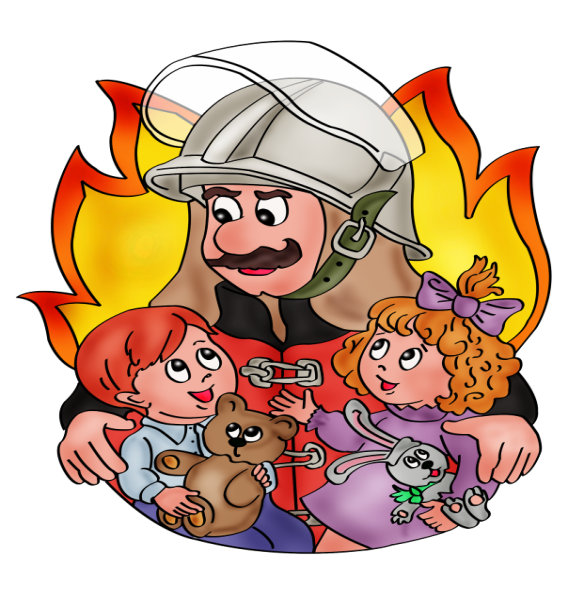 ПОМНИТЕ!
Играть со спичками, зажигалками, емкостями с химикатами и горюющими веществами опасно для здоровья  и жизни;
Следите за исправностью электроприборов, степенью изношенности изоляции и проводов; 
Не включайте одновременно несколько электроприборов в сеть.
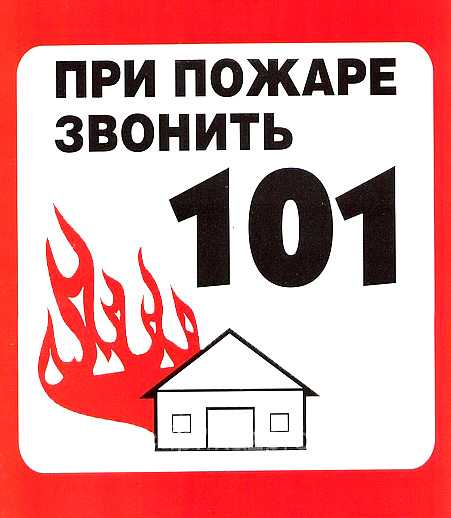 Ваша безопасность – в ваших руках!
Соблюдайте правила пожарной безопасности!
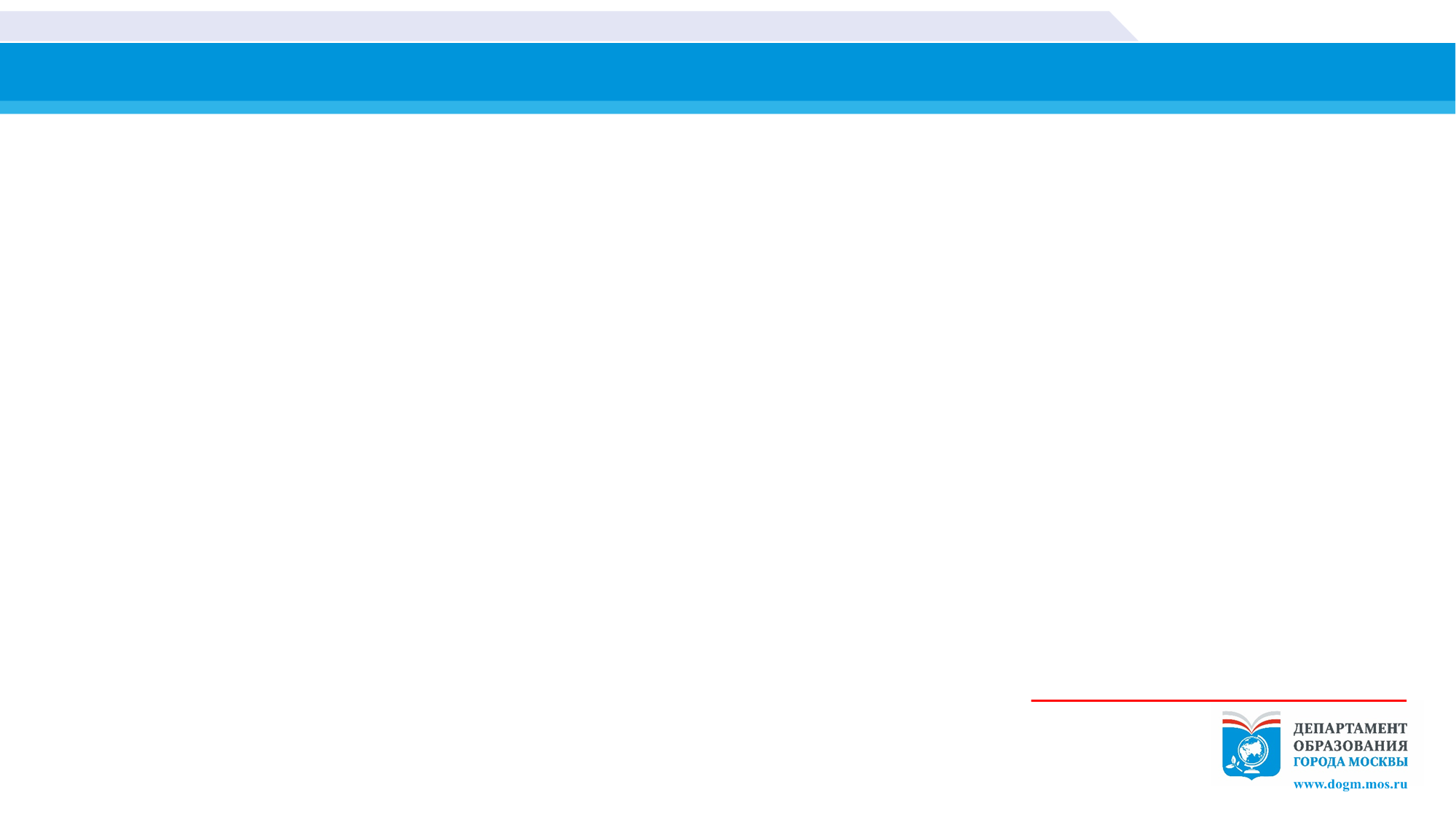 Обнаружив пожар, что необходимо делать
Набрать номер «101» и сообщить следующие сведения 
Адрес, где обнаружено возгорание или пожар. 
Объект, где происходит пожар (двор, квартира, школа, склад и т.д.) 
Что конкретно горит ( телевизор, мебель, автомобиль и т.д) 
Если диспетчер попросит, то уточнить информацию (номер дома, подъезда, квартиры, на каком этаже горит, сколько этажей в здании, откуда удобнее подъехать, код входа в подъезд, есть ли опасность людей и т.д) 
Сообщить свои данные ФИО и телефон.
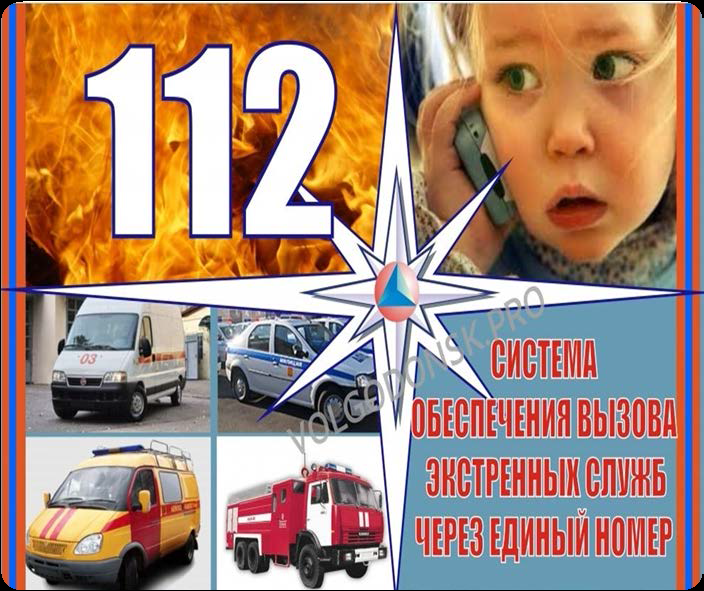 НАУЧИТЕ ЭТИМ ПРАВИЛАМ ДЕТЕЙ!
БЕРЕГИТЕ СВОИХ ДЕТЕЙ!
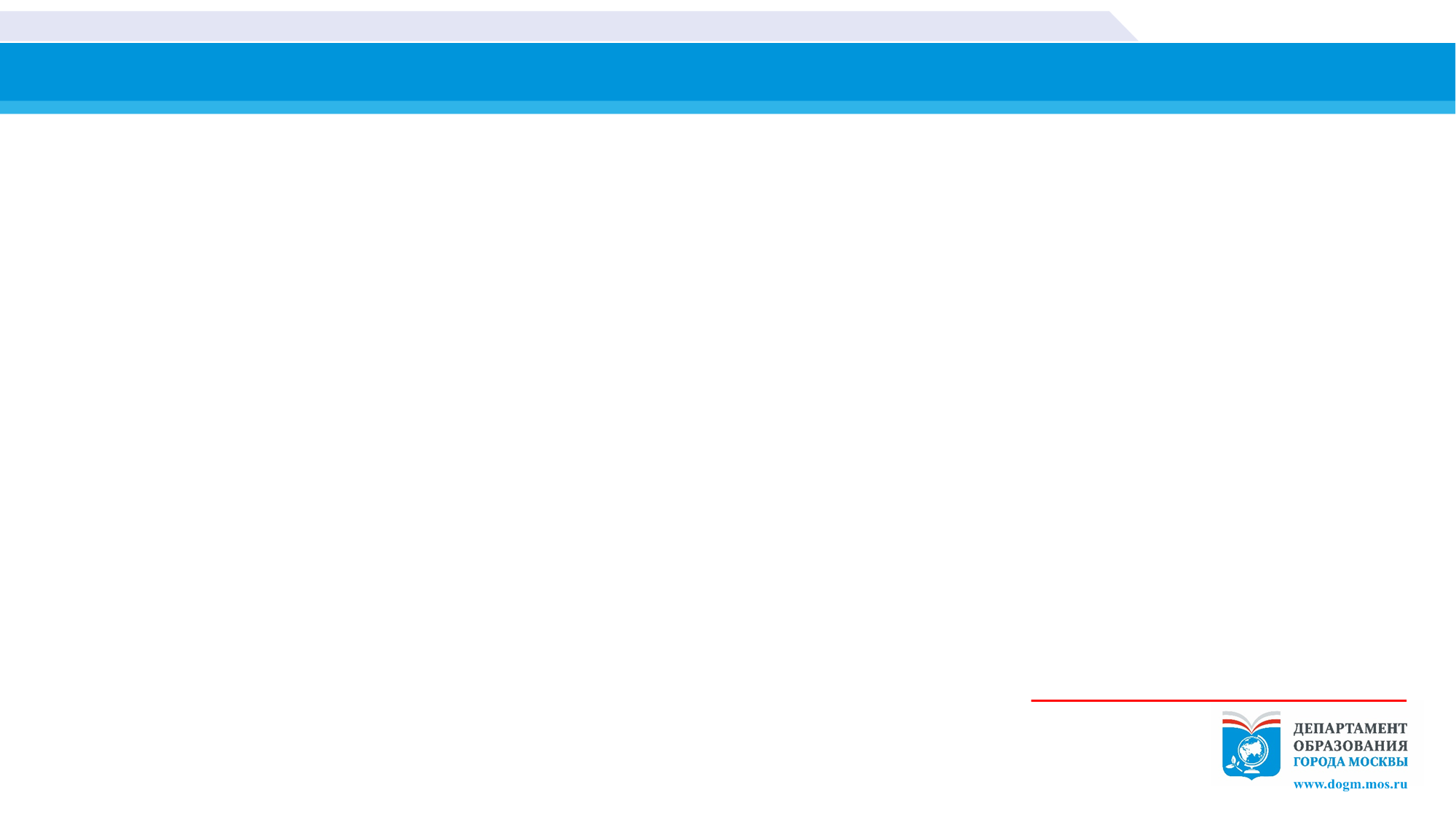 Незнакомец за дверью
Если в дверь позвонили: посмотреть в глазок и поинтересоваться, кто этот человек и для чего пришел. 
Разговаривать необходимо через дверь, открывать ее НЕЛЬЗЯ! 
Если незнакомец пытается открыть дверь, сразу звони в полицию по телефону 102 и назови свой точный адрес и сразу же сообщить об этом родителям;
Если незнакомец представляется сотрудником полиции или иным должностным лицом, он должен предъявить соответствующие документы ( открывать дверь нельзя! ребенок не сможет отличить поддельный документ). 
Если человек за дверью просит о помощи, надо предложить ему вызвать пожарных, полицию, скорую помощь или газовую службу и обратиться к взрослым! 
Ни в коем случае не надо говорить, что дома нет никого, и не стоит вести долгих бесед через дверь.
Выходя из квартиры даже на минуту, нужно брать с собой ключ и запирать дверь на замок.
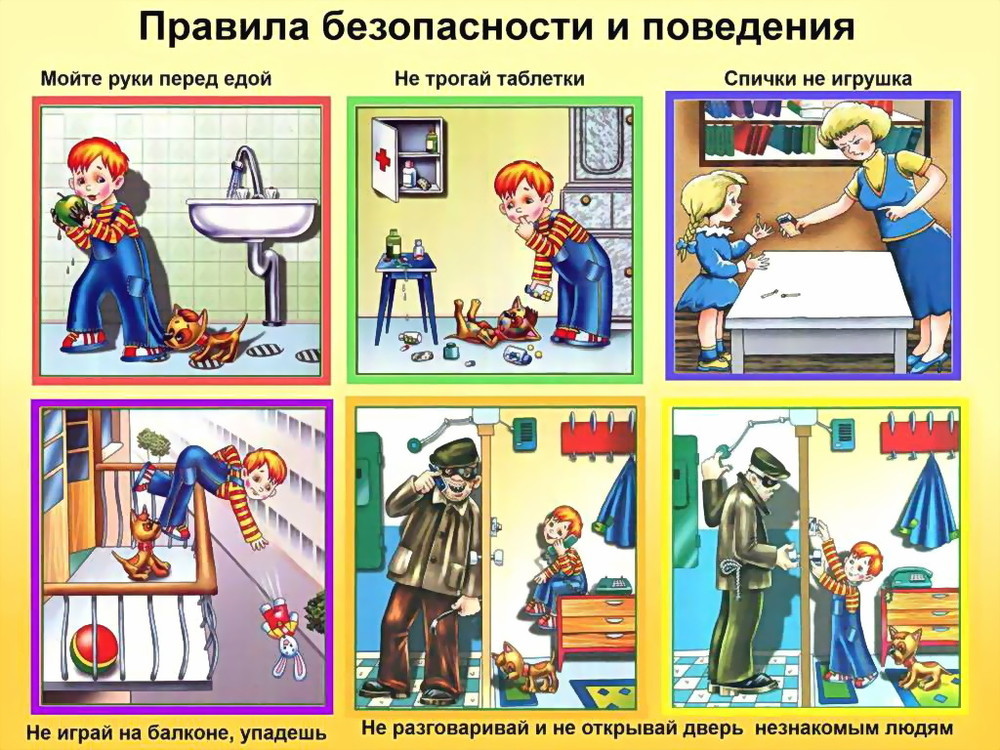 Не разговаривай и не открывай дверь незнакомым людям – научите этому правилу ваших детей!
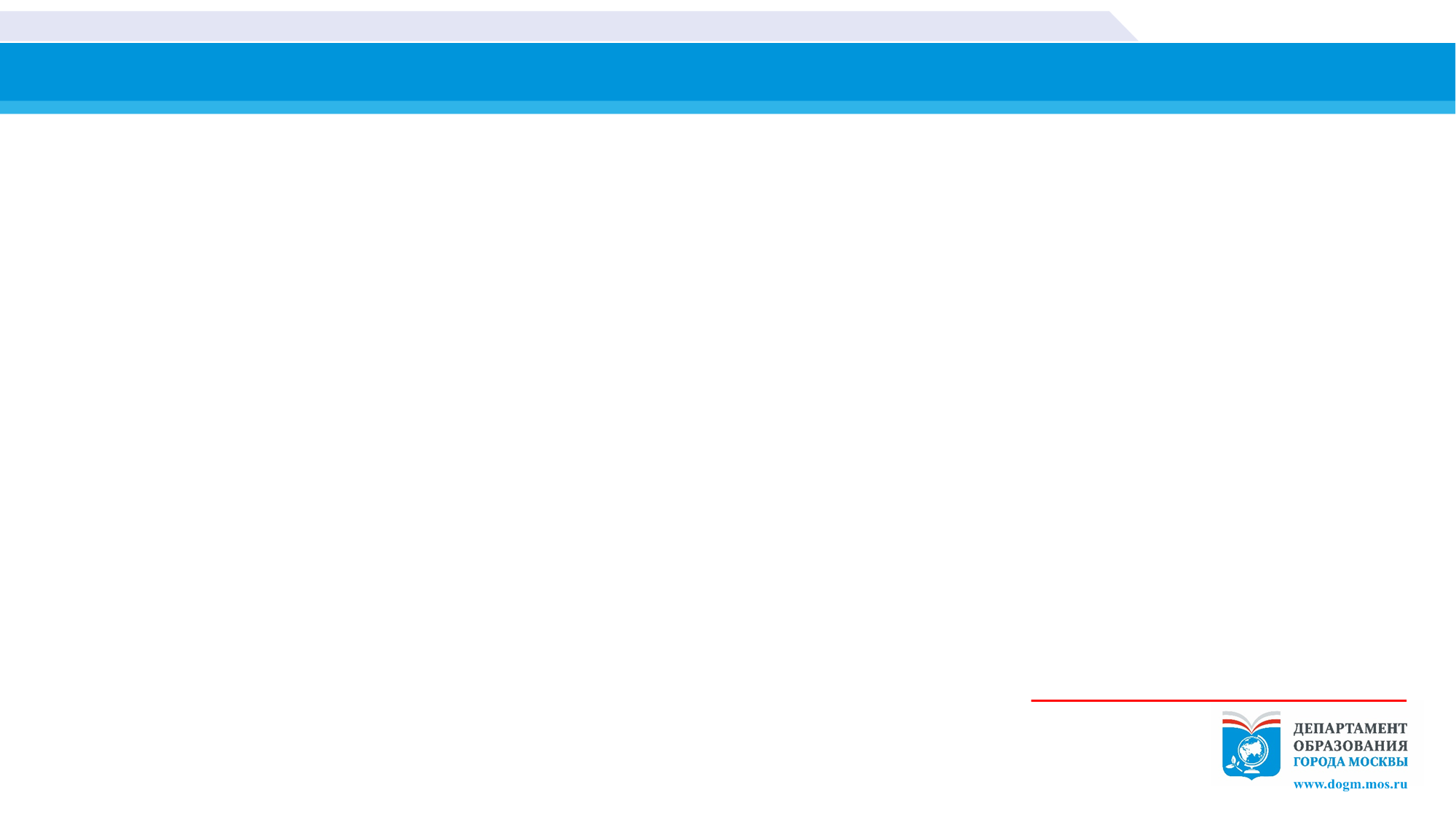 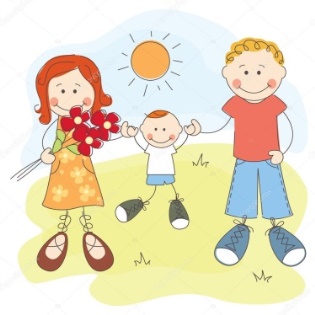 Правила дорожные совсем - совсем не сложные
Дойдя до разделительной линии, поверните голову направо. Если нет движения транспорта, продолжайте переход, не останавливаясь, а если есть — остановитесь на линии и пропустите транспорт. 
Учитесь всматриваться вдаль, пропускать приближающийся транспорт;
Переходите улицу только на зелёный сигнал светофора;
Переходите дорогу спокойным размеренным шагом;
Не играйте вблизи проезжей части. Играть можно только на спортивных площадках, парках, футбольных коробках – там, где нет движения транспорта; 
Ожидай общественный транспорт только на остановках;
Не обходи общественный транспорт ни спереди ни сзади, а подожди пока он отъедет от остановки. Найди знак «пешеходного перехода» и только в этом месте переходи проезжую часть;
Самые безопасные пешеходные переходы – надземные и подземные;
При движении по улице не пользоваться наушниками;
При переходе через проезжую часть снимать капюшоны и не пользоваться мобильными телефонами.
Выйдя из подъезда остановитесь и осмотритесь, не приближается ли транспорт;
Находясь на прогулке во дворах будьте внимательными и осторожными – есть движение транспорта;
Учись наблюдательности. Если у подъезда стоят транспортные средства или растут деревья, кусты, остановитесь, осмотритесь по сторонам и определите, нет ли опасности приближающегося транспорта;
При движении по тротуару держитесь правой стороны. 
Идя по тротуару, внимательно наблюдайте за движением транспорта из арок дворов и поворотами транспорта на перекрёстках.
Переходите проезжую часть только по пешеходным переходам (наземный, подземный, надземный);
При переходе проезжей части дороги остановитесь и осмотритесь по сторонам: налево, направо и еще раз налево – убедитесь в безопасности своего перехода.
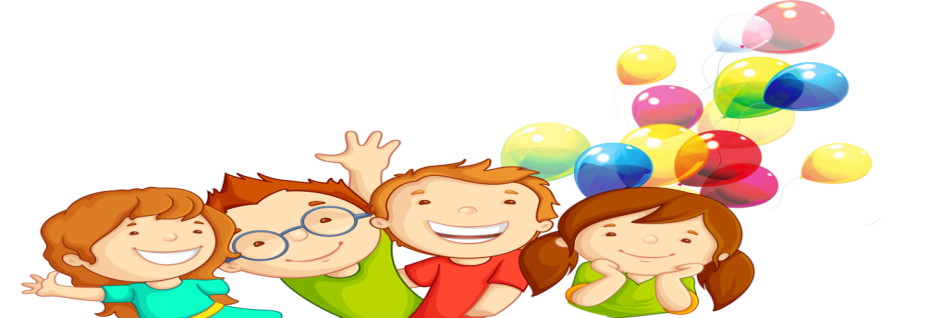 Соблюдайте ПДД! Берегите себя и своих близких!
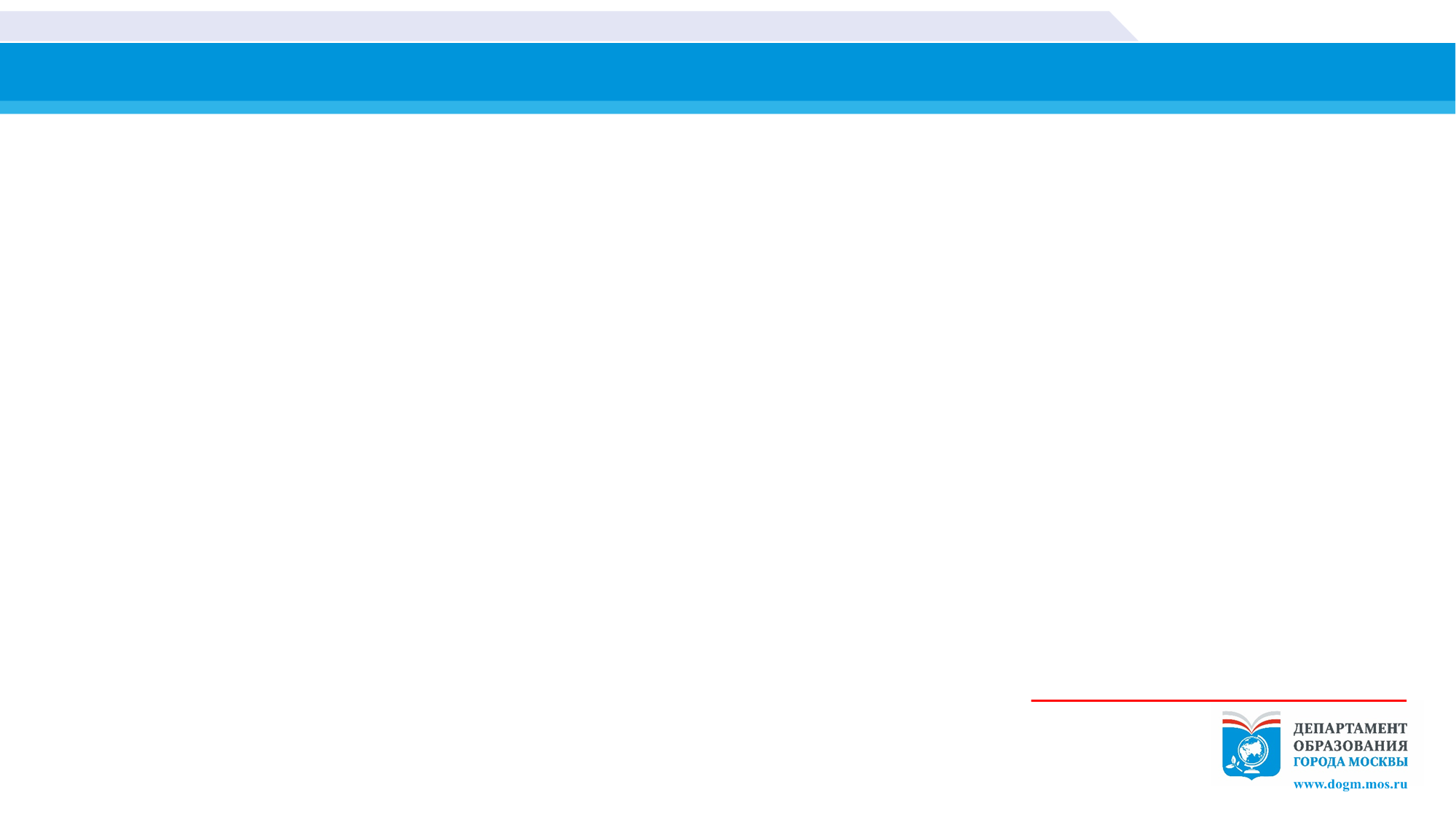 Правила дорожные совсем - совсем не сложные
ДОРОЖНЫЕ ЛОВУШКИ – СИТУАЦИЯ ОБМАНЧИВОЙ БЕЗОПАСНОСТИ
Главная опасность - стоящий транспорт. Неожиданный выход на проезжую часть из-за стоящих автомобилей, деревьев, остановок – может привести к опасной ситуации.
Остановка общественного транспорта  – одно из наиболее опасных мест. Не спешите на автобус, троллейбус, трамвай  - будьте внимательны и бдительны при переходе проезжей части. 
Стоящий транспорт на остановках. На остановках маршрутные транспортные средства закрывают собой довольно большой участок дороги, по которому в этот момент едут другие автомобили – выходить из-за него – опасно для жизни
Пропустите транспортное средство, которое не собирается останавливаться на пешеходном переходе.
Едущий автомобиль нередко закрывает собой другой, движущиеся транспортное средство – будьте внимательны и не торопитесь при переходе проезжей части.
«Пустынная улица» – транспортные средства появляются редко – не выбегайте  на дорогу не посмотрев по сторонам.
«Осевая линия» – дойдя до середины проезжей части и остановившись – стойте спокойно. Следите за транспортом двигающимся с правой стороны и не забывайте забывают об опасности за спиной.
Переход дороги на зелёный сигнал светофора – остановись и убедись в безопасности своего перехода. Убедись, что весь транспорт остановился. Помни, о том, что водители нарушают  ПДД мчатся на высокой скорости, игнорируя сигналы светофора.
«Машина едет медленно, успею перебежать» - медленно движущаяся машина может скрывать за собой другую, идущую на большой скорости машину, о чем многие пешеходы не подозревают. Будьте внимательны.
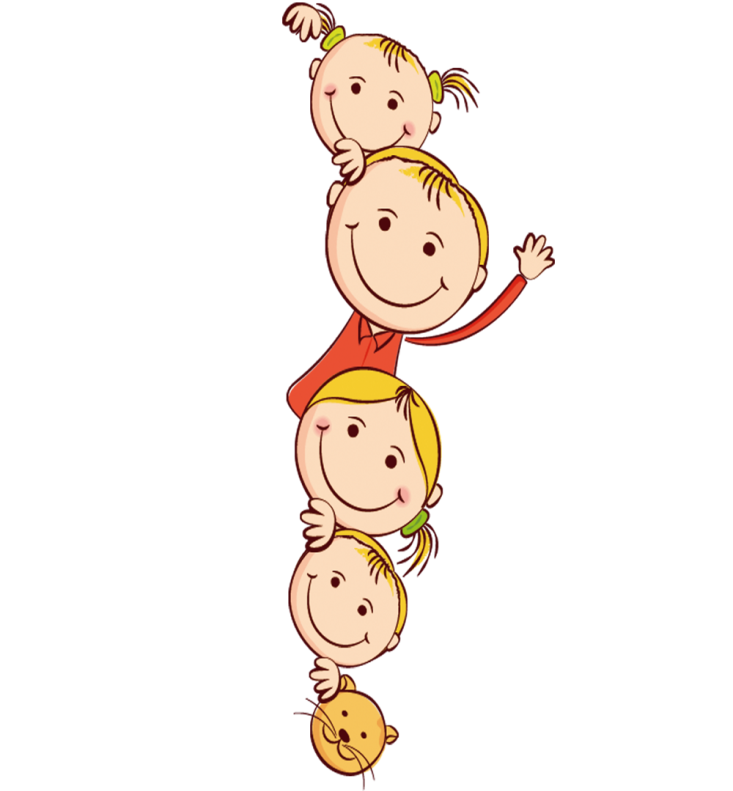 Осматривайте дорогу при переходе «пустынных» улиц.
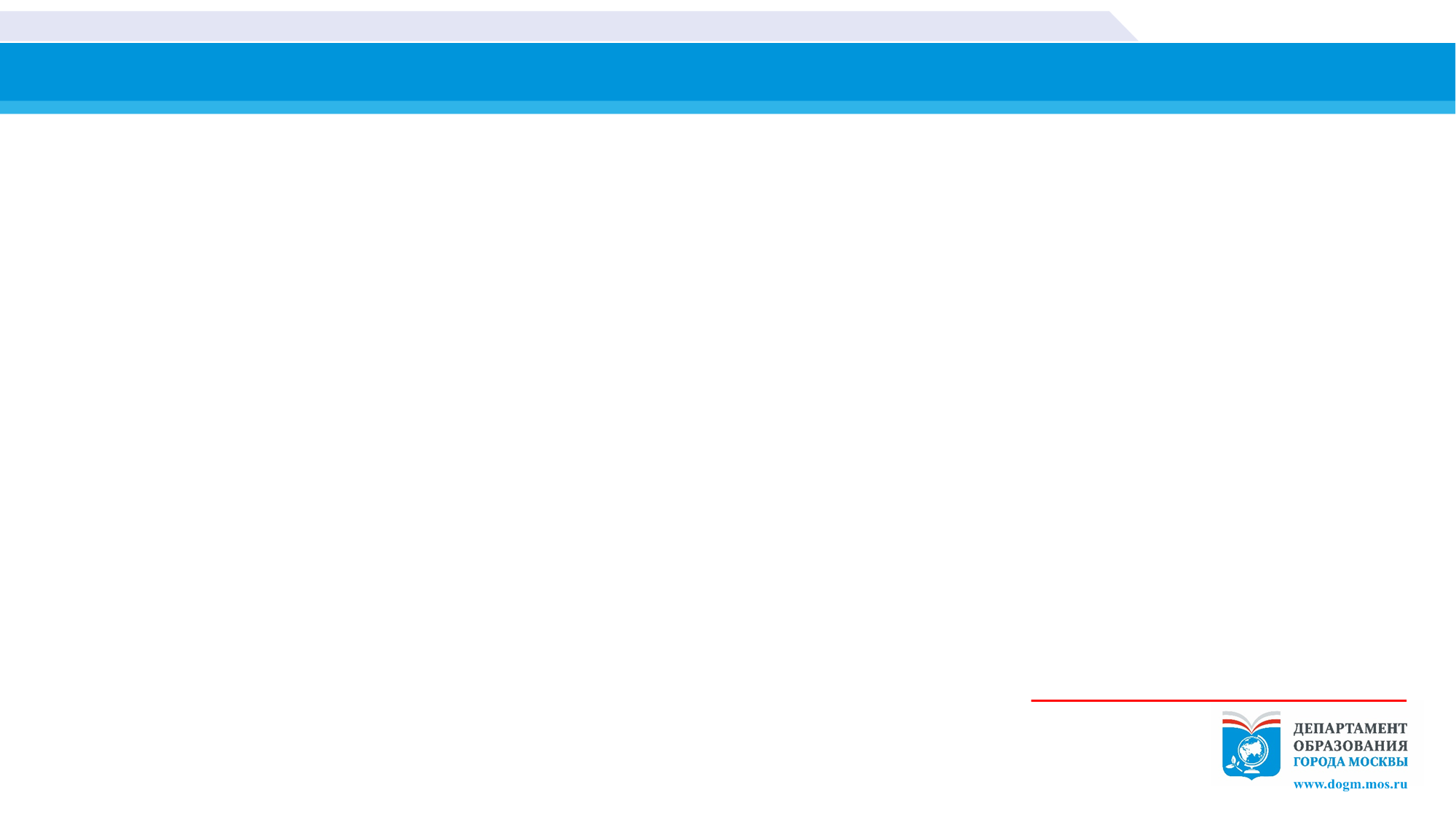 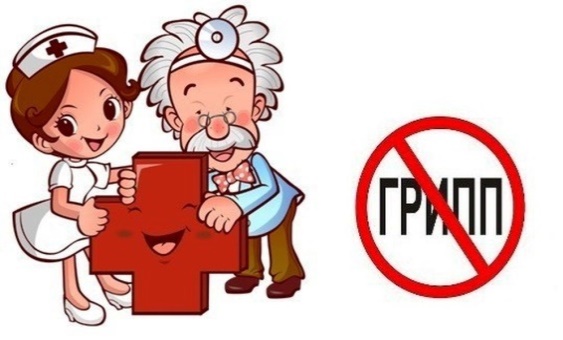 Профилактика респираторных заболеваний
Всегда после улицы и посещения общественных мест мойте руки и лицо мылом;
Без необходимости не выходите из дома;
Для детей разработайте режим дня дома;
Мойте руки не менее 20 секунд;
Не касайтесь глаз, рта и носа не мытыми руками;
Избегайте тесного контакта с людьми, которые кашляют и чихают;
Избегайте контакты с бездомными животными;
Не ешьте из чужой посуды и не пейте из чужих стаканов и кружек;
Фрукты и овощи перед едой тщательно мыть мылом;
Ешьте только термически обработанную пищу;
Пить только бутилированную или термически обработанную воду; 
Ничего не подбирать на улице и не несите в дом – опасно для здоровья!
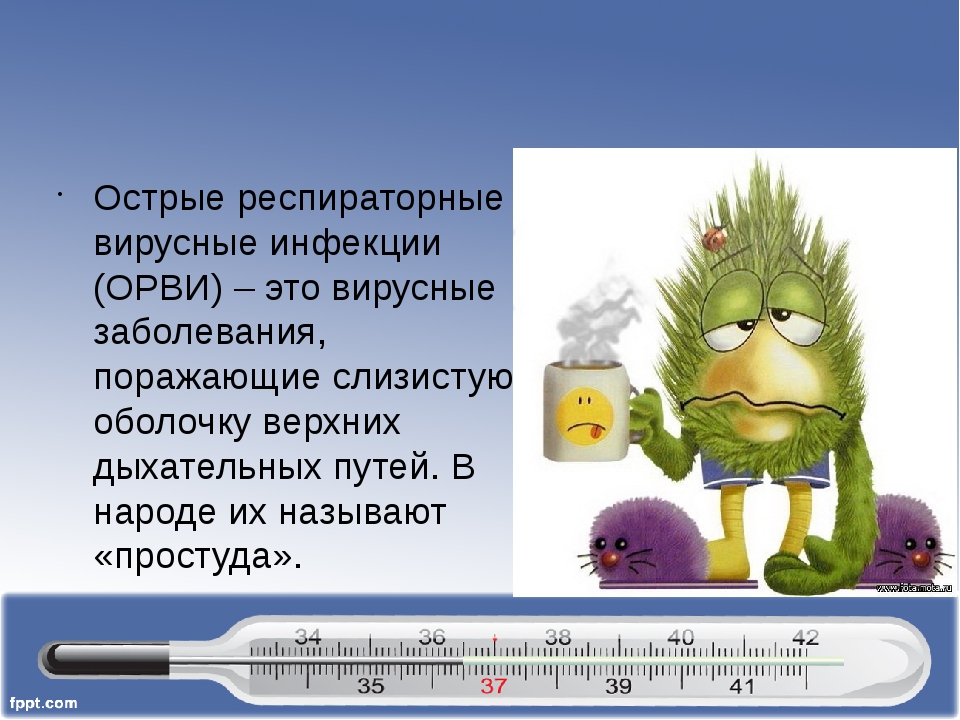 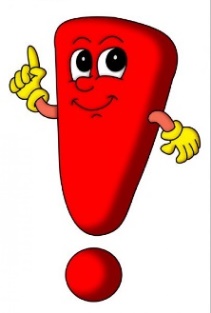 При любом недомогании срочно сообщить родителям и обратиться к врачу по номеру 103!
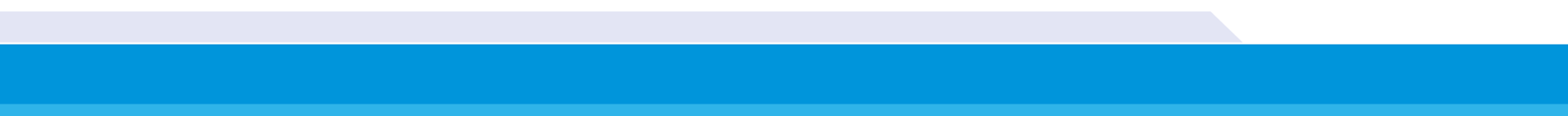 Выучите телефоны экстренных служб
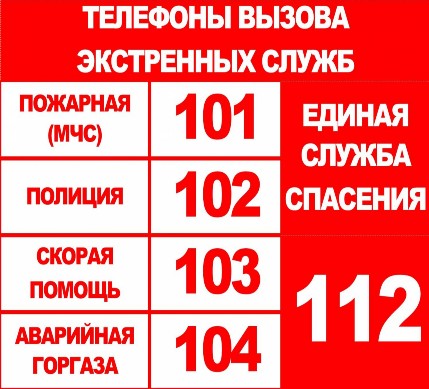